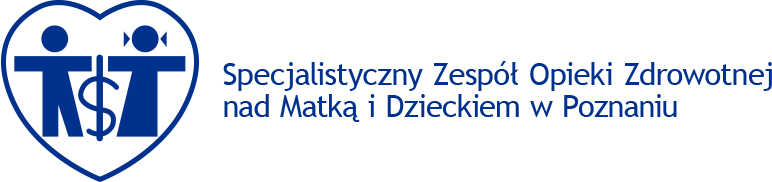 Teleinformatyczne usługi elektroniczne dla zwiększenia bezpieczeństwa zdrowotnego pacjentów Specjalistycznego Zespołu Opieki Zdrowotnej nad Matką i Dzieckiem w Poznaniu
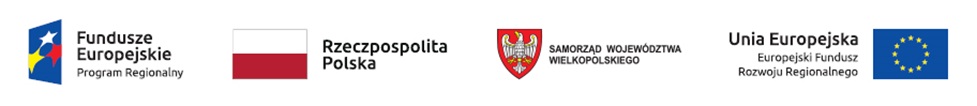 Poznań, 25 sierpień 2021r.
Budżet projektu / Czas realizacji
Całkowita wartość projektu 								2 760 120,00 zł
Kwota kosztów kwalifikowalnych							2 760 120,00 zł
Kwota dofinansowania 										2 346 102,00 zł
Data zakończenia projektu										30.06.2022 r.
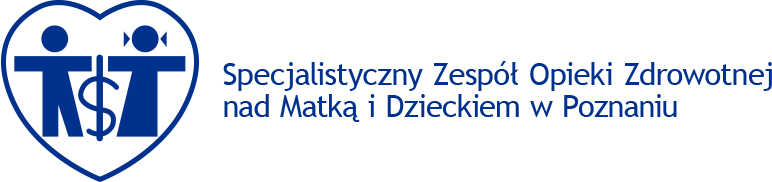 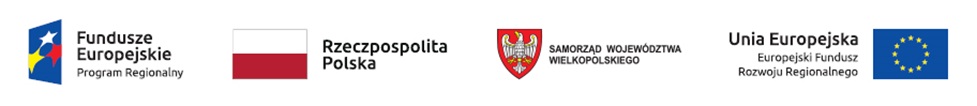 Cel / Odbiorcy
Najważniejszym celem  projektu jest zwiększenie dostępu pacjentów do świadczeń medycznych dla podniesienia ich poziomu 
bezpieczeństwa zdrowotnego. 
Odbiorcami usług elektronicznych będą:
pacjenci, personel medyczny oraz inne podmioty lecznicze.
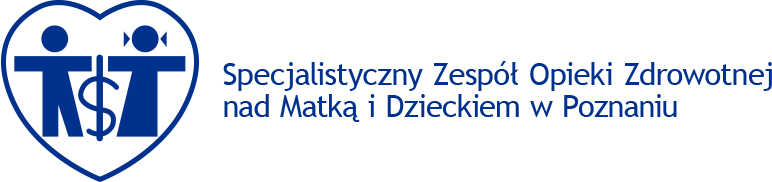 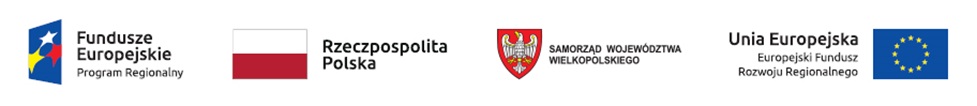 e-usługi
Projekt doposaża środowisko informatyczne w niezbędne składniki infrastruktury sprzętowej i niezbędne składniki infrastruktury programowej dla wdrożenia:
Telewizyta pacjenta
Telemonitoring pacjenta
Zlecenie zewnętrzne
Wywiad medyczny
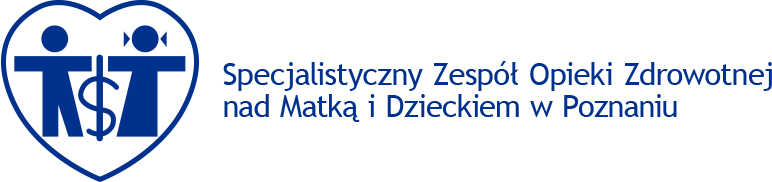 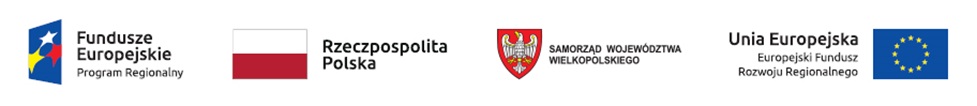 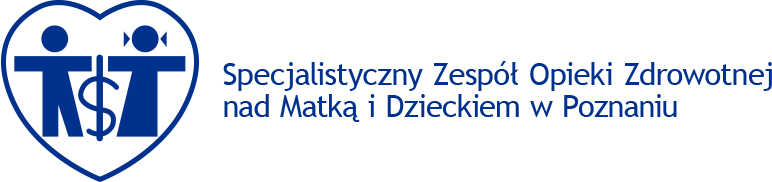 Dziękuję za uwagę
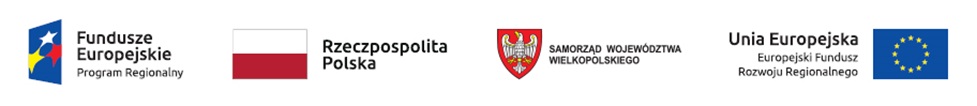 Poznań, 25 sierpień 2021r.